Factors Affecting Reaction Rates
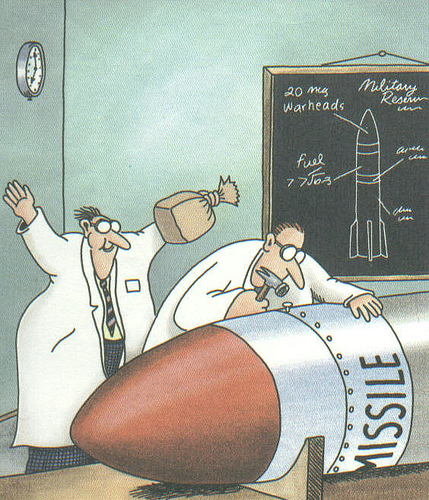 Factors Affecting Reaction Rates:
Nature:
		Reactions with strong bonds (covalent)  						slower reactions

		

		Reactions with weaker bonds (ionic) 
							faster reactions
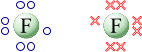 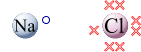 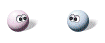 Factors Affecting Reaction Rates:
2.  Concentration:
		As concentration increases, reaction rate 	increases.
			*More collisions of molecules




		For gases  as pressure increases, 				     concentration increases
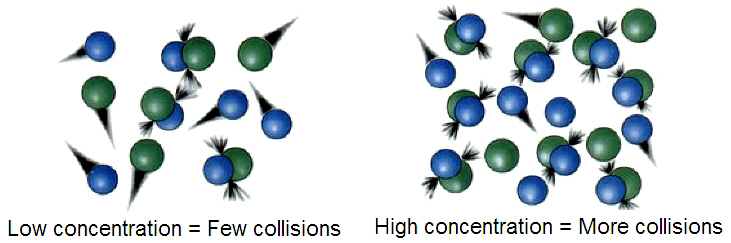 Iodine Clock Video Link
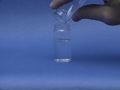 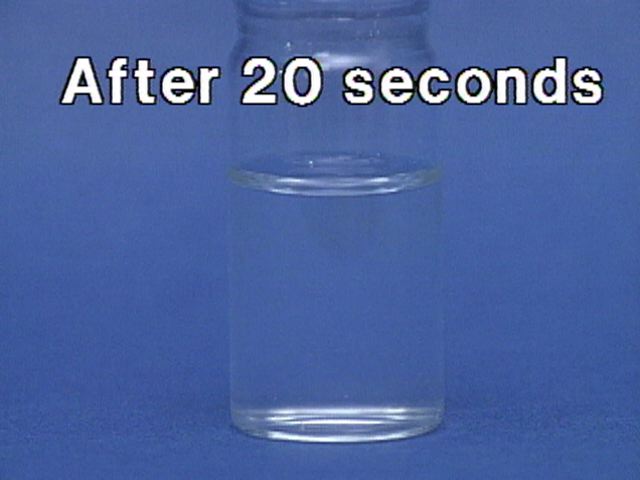 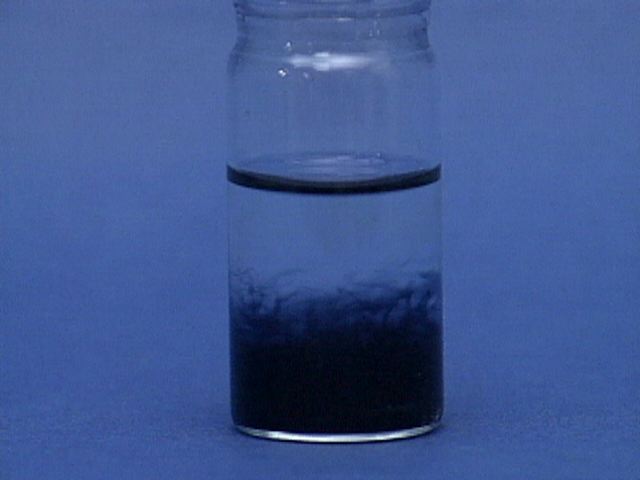 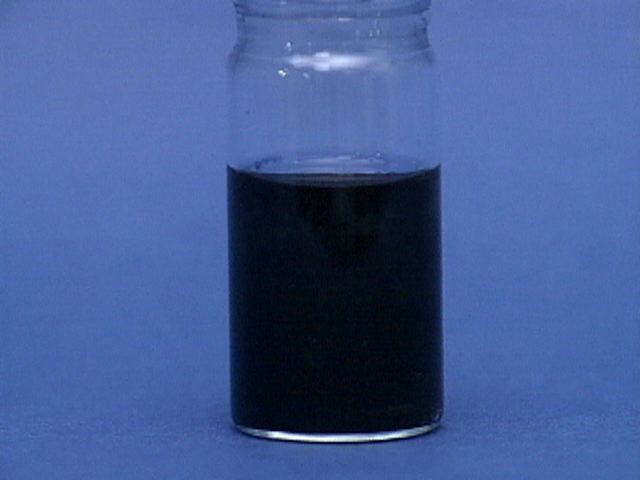 Factors Affecting Reaction Rates:
3.  Temperature:
		As temperature increases, reaction rate 		increases.
			*more collisions
			*more effective collisions
				 collisions with more energy

			
			*Rule of thumb:  reaction rate doubles 		  for every 10°C
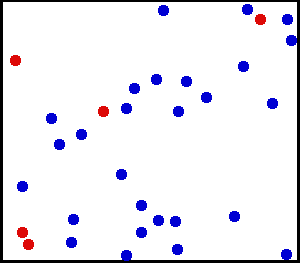 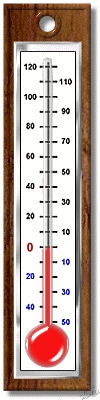 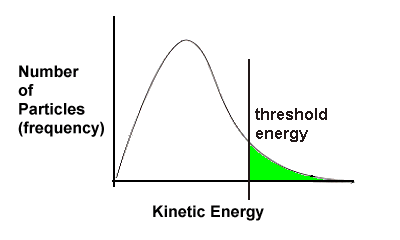 T1 represents the energy distribution at the lower temperature.
T2 is the distribution at the higher temperature. 
The threshold energy is unchanged, but for the new curve (T2) more particles will be above the threshold energy, and thus will have successful reactions.
Factors Affecting Reaction Rates:
4.  Catalyst:
		Speeds up a reaction, but doesn’t get used 	up.
			*Lowers the activation energy
			*Does Not change heat of reaction, ∆H
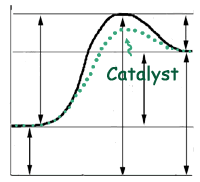 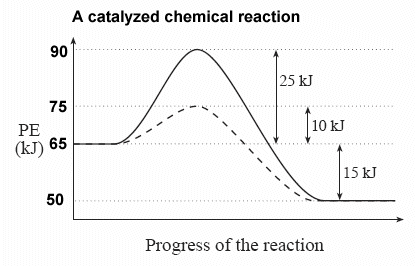 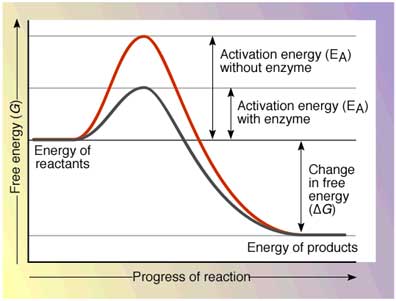 Enzymes:  organic catalysts





Inhibitor:  slows down reaction rate
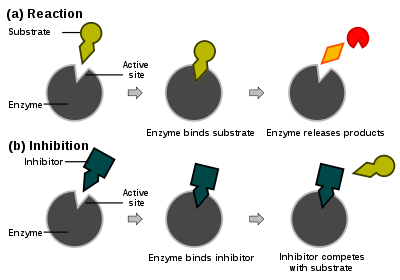 Factors Affecting Reaction Rates:
5.  Particle Size / Surface Area:
	As particle size increases, surface area 	decreases, and reaction rate decreases.

	As particle size decreases, surface area 	increases, and reaction rate increases.
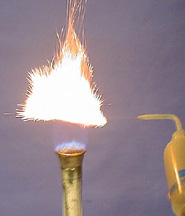 An iron bar is held in a flame and nothing happens. Iron powder is blown into the flame and ignites.
Lycopodium Powder Flame Thrower Link
A = Potential Energy of Reactants
B = Activation Energy
C = Potential Energy of Activated Complex
D = Potential Energy of Products
E = ∆H or Heat of Reaction
E